Web Analytics Overview
Mitchell Teixeira
mitchell@onceinaweb.com
Background about me
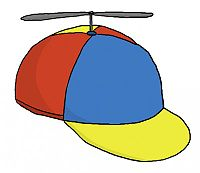 mainframe computer operations roots  (1988)

Web Developer since late 1996 

B2B - Launched first website for Overnite Transportation (now UPS Freight) in 1997

B2C – moved to multi-channel ecommerce in 2000 began ‘serious’ Webtrends implementations in 2005

2007 – present: freelance web development and web analytics implementation
Perspective (disclaimer?)
This presentation is from a Web Analytics implementation viewpoint and will touch upon some marketing terms
Web analytics topics can get into the weeds on technical details really fast – this presentation is an attempt to offer a high-level view about web analytics concepts, data gathering, reporting and usage
Objectives
What is Web Analytics
Concepts and Sample reports
How to get started
Live analytics tool walkthrough (time permitting)
Questions
What is Web Analytics?
According to the 
Web Analytics Association (WAA)…

The Official Definition of Web Analytics:

Web Analytics is the measurement, collection, analysis and reporting of Internet data for the purposes of understanding and optimizing Web usage.
Web Analytics Cycle
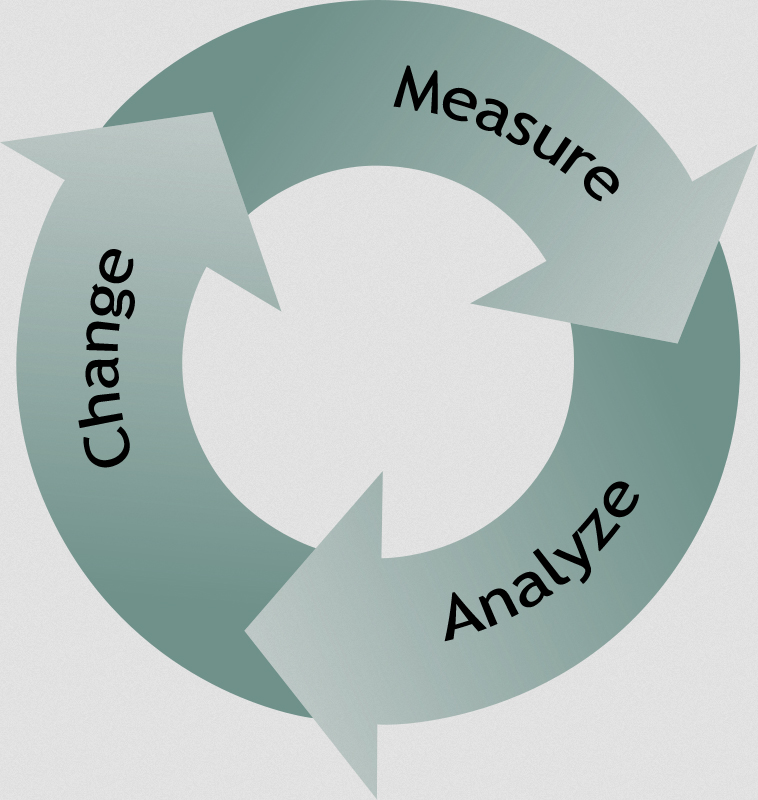 Great News: You have a Web Site!
So what!

Site owners have questions…
Is anyone using the site?
Is it running?
Is it effective? (effective at what!?)
????? (What else can you think of?)

Web analytics can answer these questions and more!
Define Metrics for your web venture
Business website?
Government agency site?
Non-profit ?
Hobby / leisure ? 

What actions do you want your visitors to take on your site? 

Define measurable goals for your website

The metrics most important to your business become your Key Performance Indicators (KPIs)
Defining Metrics(getting started)
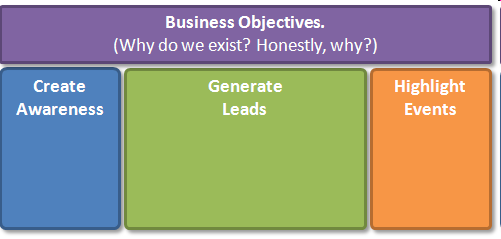 Defining Goals we can measure
Select a tool
Free tools
Paid tools
Hosted tools
Self Hosted tools 
(if privacy or data sharing is an issue)
Paid tools
Big 3 vendors

Coremetrics (IBM) 
Omniture (Adobe)
Webtrends (pioneer W.A. package)

Unica (IBM) (high end) 
ClickTracks
dozens of other hosted products
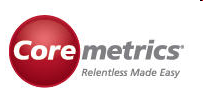 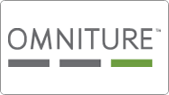 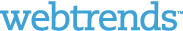 Free Tools
Google Analytics (the game changer since 2005)
Piwik (open source alternative, but self-hosted)
Pinterest Analytics (new since March 2013!)
Many others (see wikipedia)
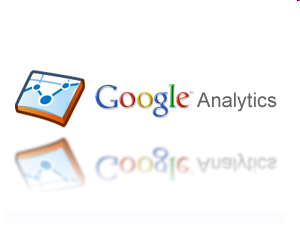 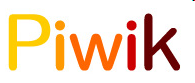 Self-Hosted vs. Hosted
Hosted  = software as a service (SaaS)
Google Analytics, Yahoo Analytics and all ‘paid’ services
No hardware investment (cap. exp.)

Self-hosted
Run the W.A. software in your data center
Logfiles or data collection setup
Initial Implementation
Install simple tags(s)
Usually a JavaScript tag which must be included on every page of the site 

Logfiles: ensure logfiles are being created on the web server and contain the needed elements

Either way, more tagging/setup remains if specific goals and ecommerce data are to be captured and reported
The simple JavaScript code block
<script type="text/javascript">
var _gaq = _gaq || [];
_gaq.push(['_setAccount', 'UA-999999-99']);
_gaq.push(['_trackPageview']);
(function() {
  var ga = document.createElement('script');
  ga.src = ('http://www.google-analytics.com/ga.js');
  ga.setAttribute('async', 'true');
  document.documentElement.firstChild.appendChild(ga);
})();
</script>
Web Analytics Reports
“Big 3” (building blocks)

Visits
Visitors (uniques)
Page Views
Visits
Basically, a count of how many times the site was viewed by visitors

Another term for a visit is session. A session includes all the pages a visitor views at one sitting.

Total visits is a count of all the sessions during a given time period

Considered by many to be the most accurate measure of site utilization
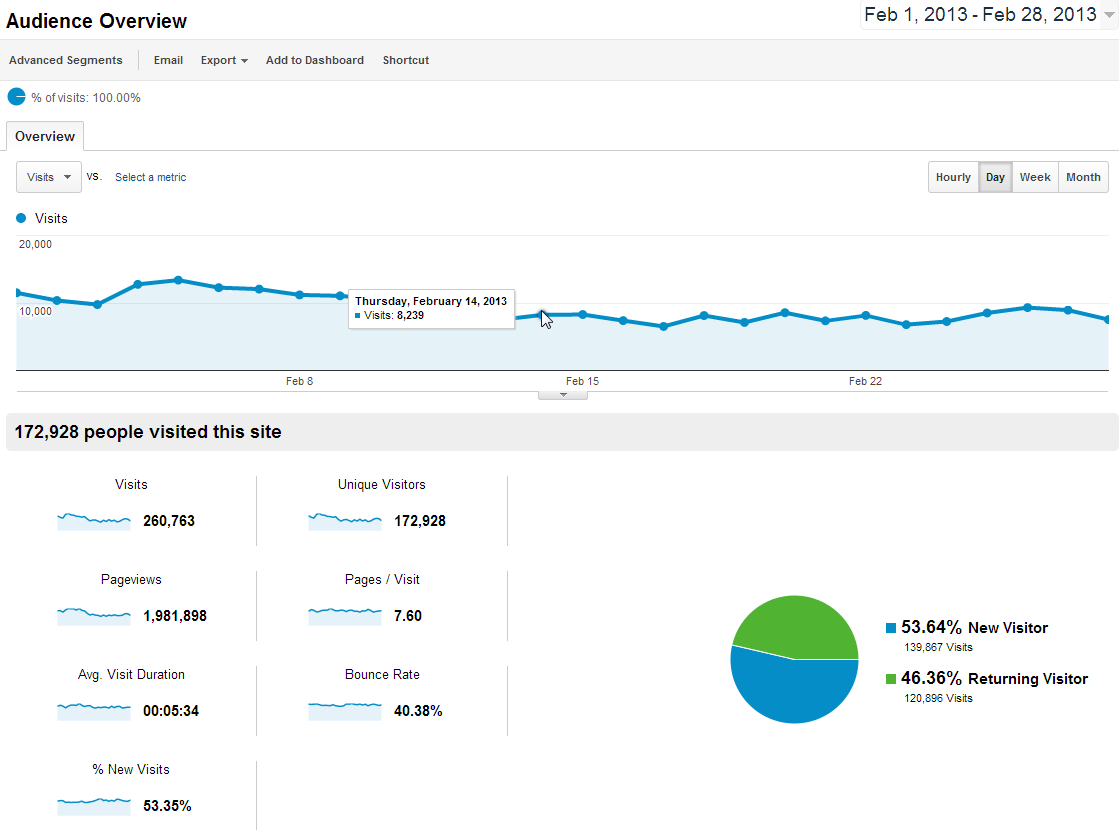 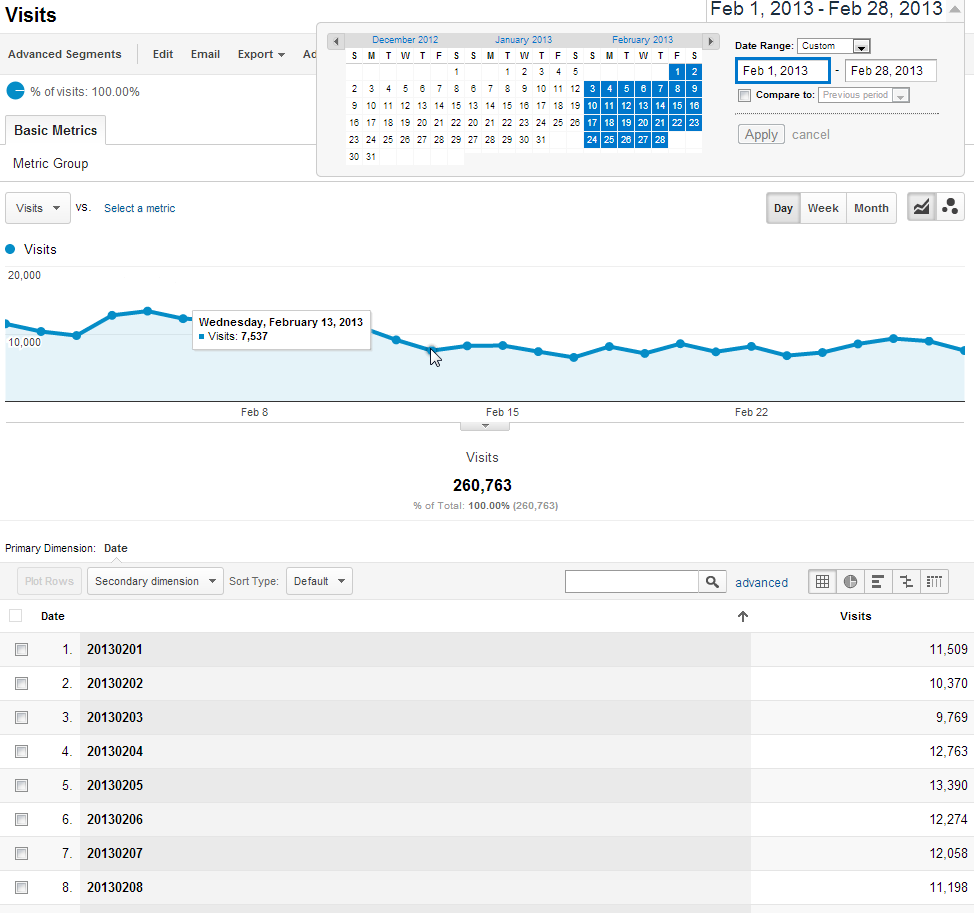 Visitors / Unique Visitors
Sometimes simply called uniques
An attempt to quantify site visitors as individual warm bodies or pairs of eyeballs
Caveats
Technical issues may distort this count
Same person can view site from multiple computers and is counted each time
etc.
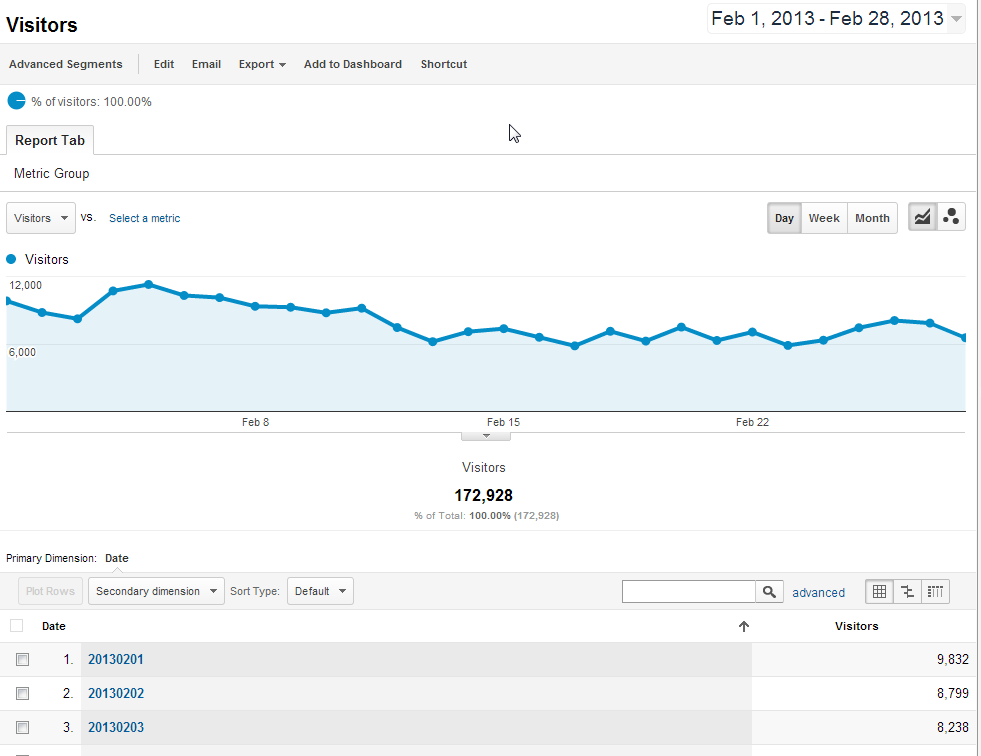 Visitors Report (visitors by hour)
Page Views
Count of how many times a page was accessed on your site
Aggregate count of how many times all site pages were viewed

Basically: what did visitors look at, 
and how many times did they look?
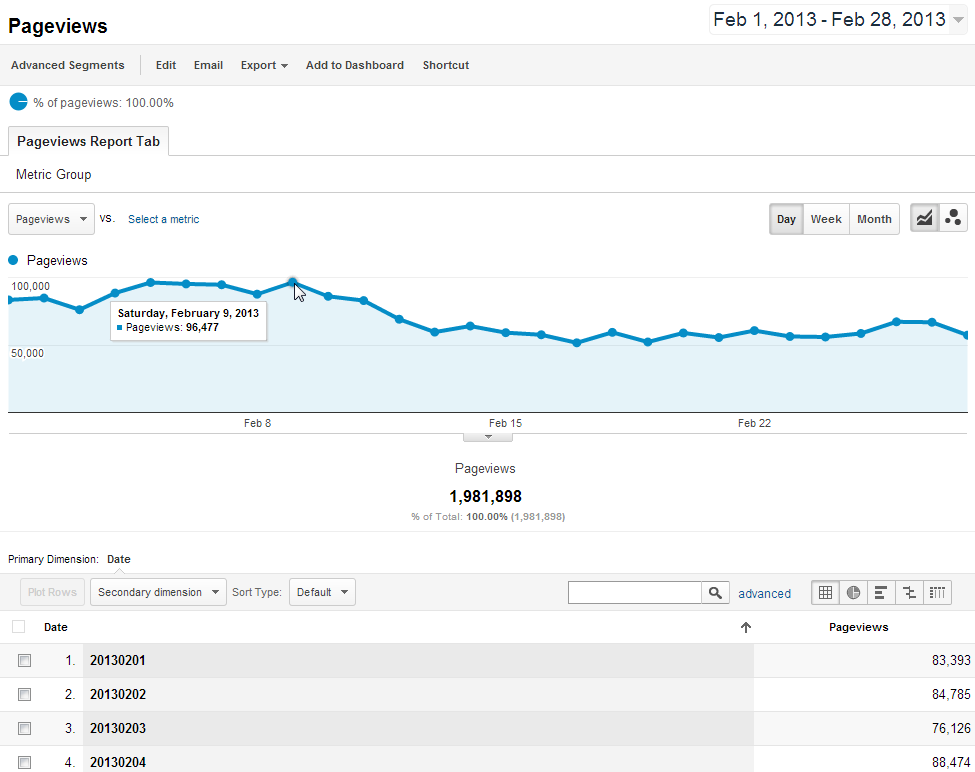 Combine Dimensions & Metrics to find insights
So far we’ve only used ‘standalone’ building block metrics

Next we’ll combine these building block metrics to get insight into visitor behavior
Sample Pages Report
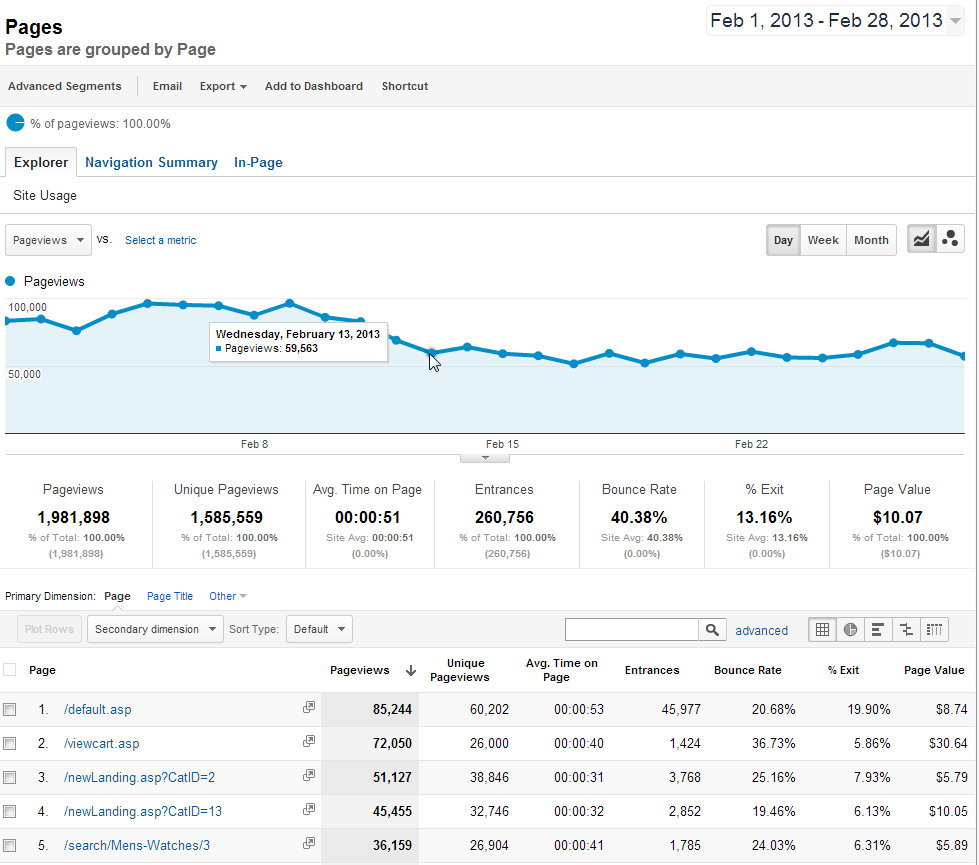 Page Views Report (by hour)
More reports: Traffic
Where is my site’s traffic coming from?
Direct (typed or bookmarked)
Organic search
Paid search (pay-per-click)
Links
Social networks
Other paid campaigns
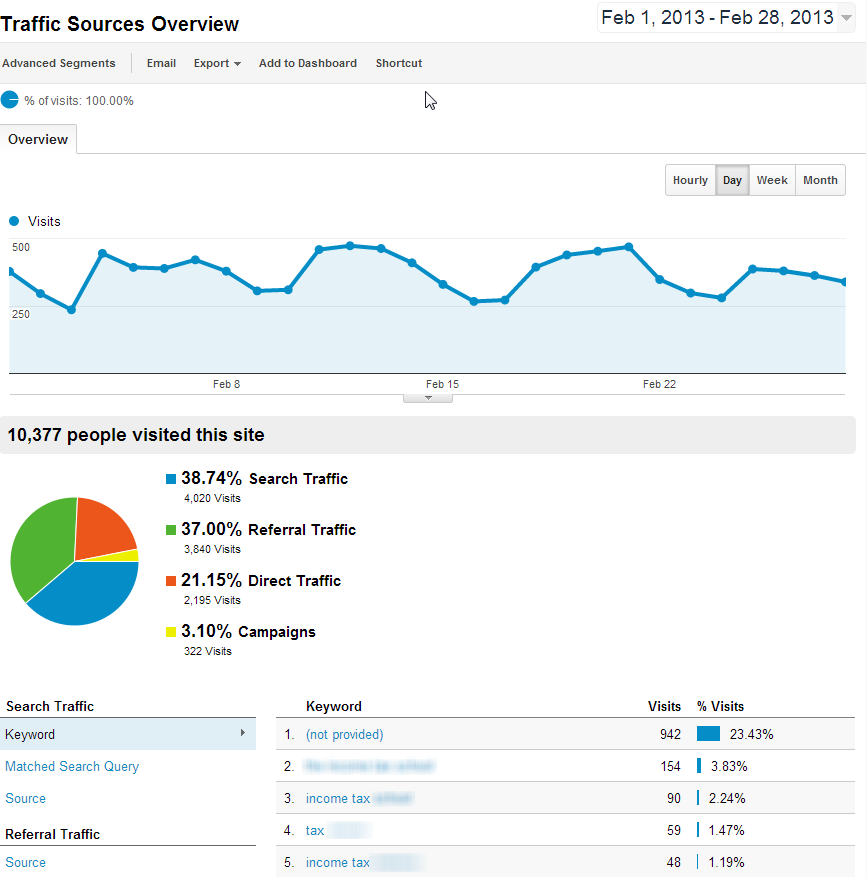 Sample Traffic Summary Report
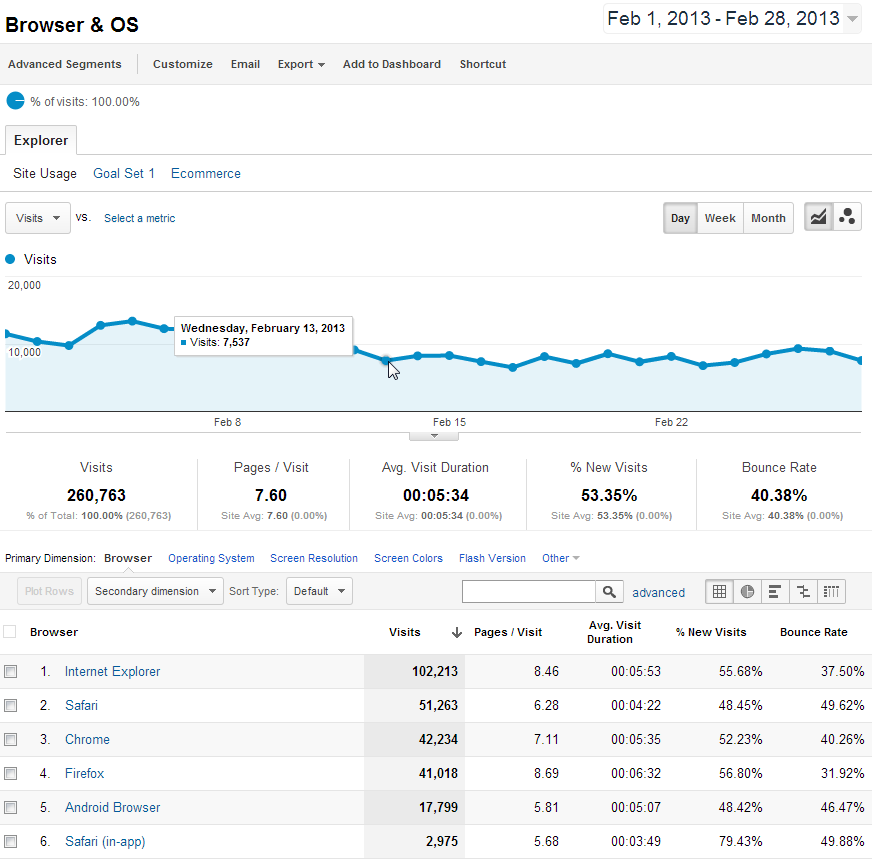 Technology (Browsers) Report
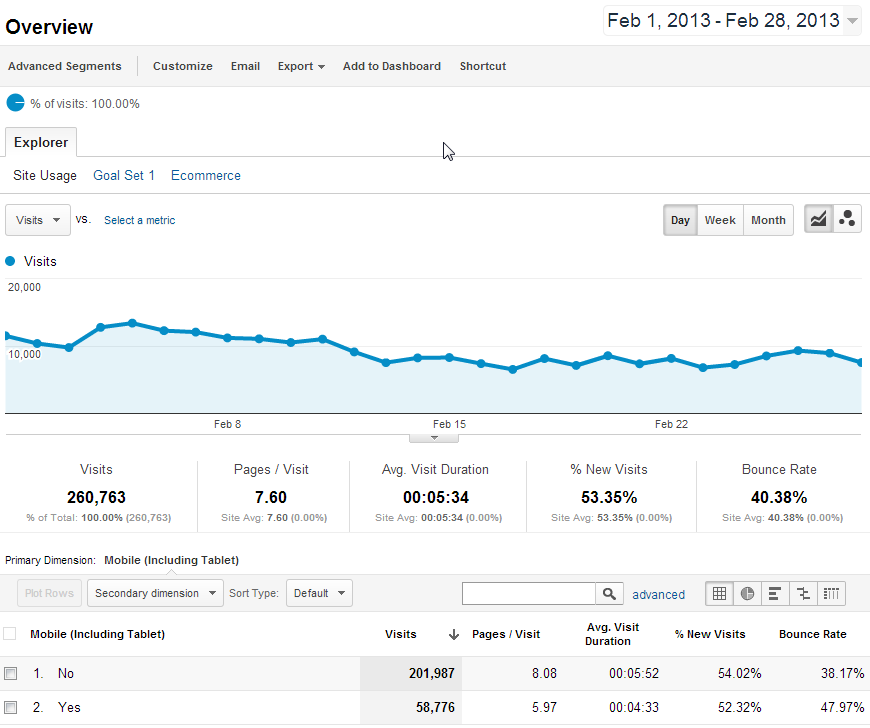 Mobile Browsers Report
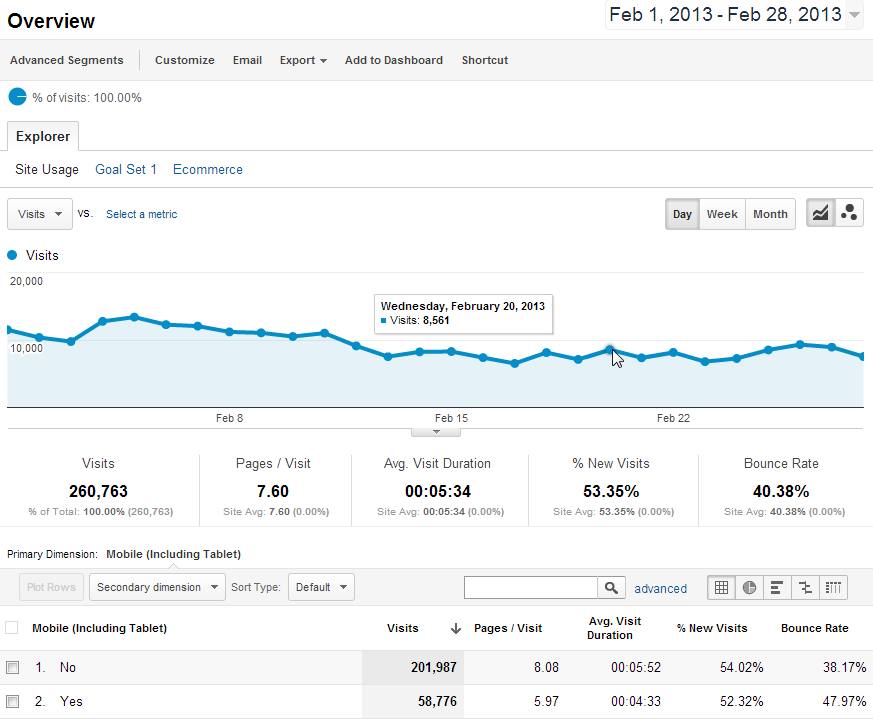 Mobile Browsers Visits Report
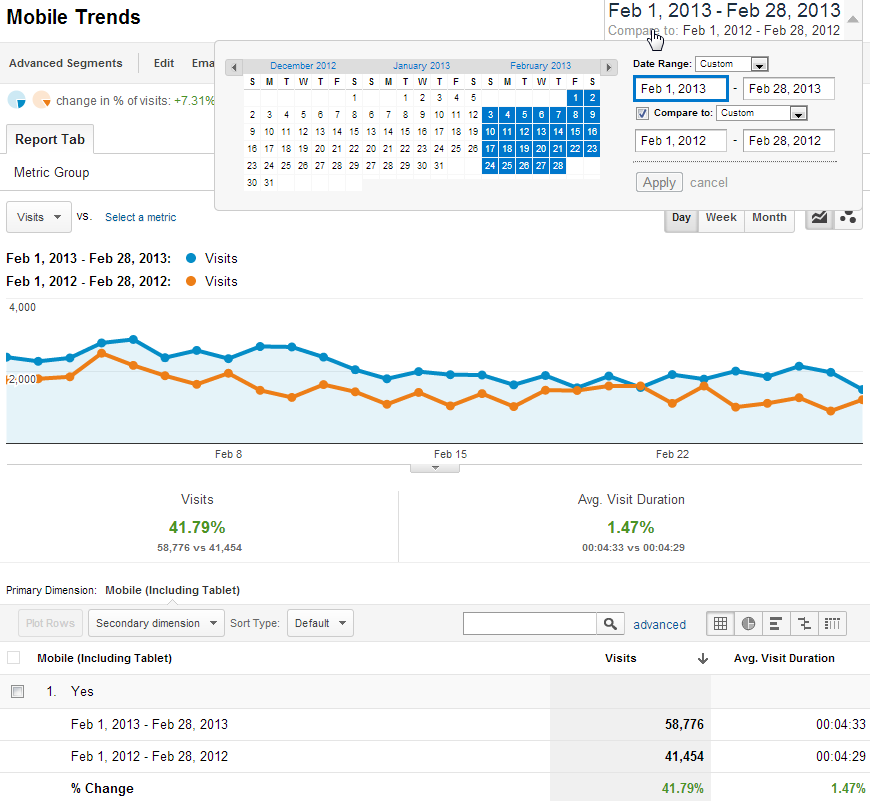 Mobile Usage year-over-year (Custom Report)
Other uses for web analytics data
Website availability and usability tracking

Track inbound links for reputation management and to prevent content theft

Determine the words and phrases visitors use to find your site
Engagement
Are visitors to my site interested in the content?

Indicators:
Visit Length (time on site) 
Bounces / Bounce Rate
Return Visits
Content reports (page views)
Click Map data:  (overlays, heat maps)
Engagement Metrics:  visit duration bucketed by visits and pageviews
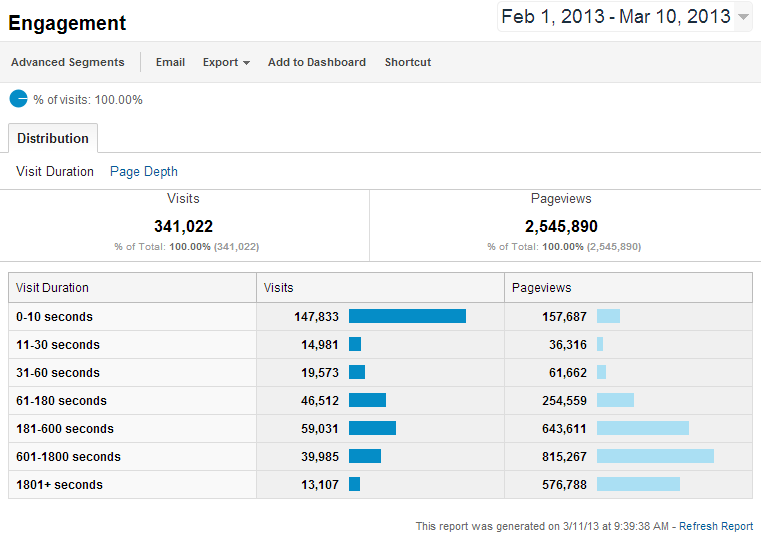 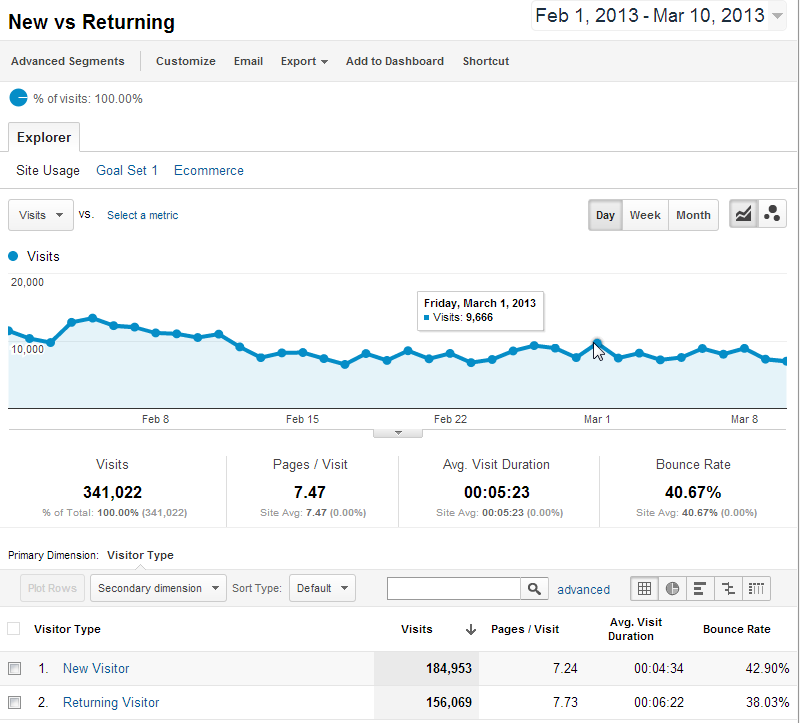 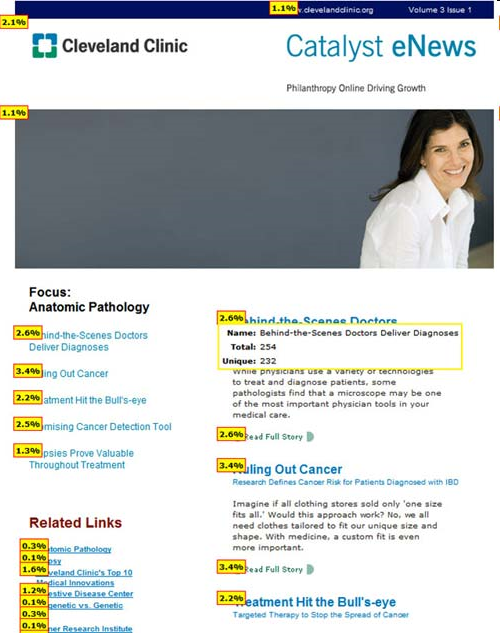 Click Maps  (overlays)Click Density reportprovide a visual display of clicks / link popularity
Bounces / Bounce Rate
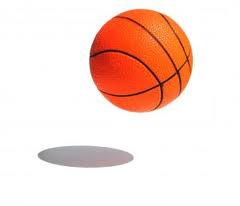 Wikipedia defines Bounces:

A bounce occurs when a web site visitor only views a single page on a website, that is, the visitor leaves a site without visiting any other pages before a specified session-timeout occurs.
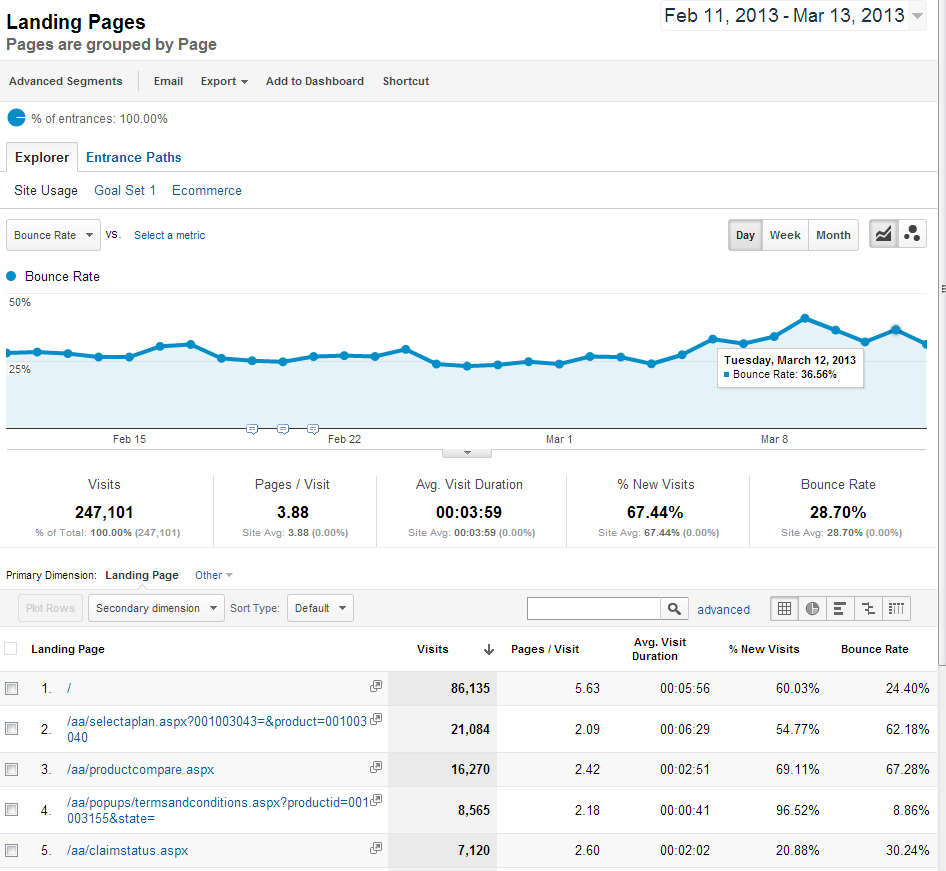 Bounce Rate “rules of thumb”  
(no industry standards here!)
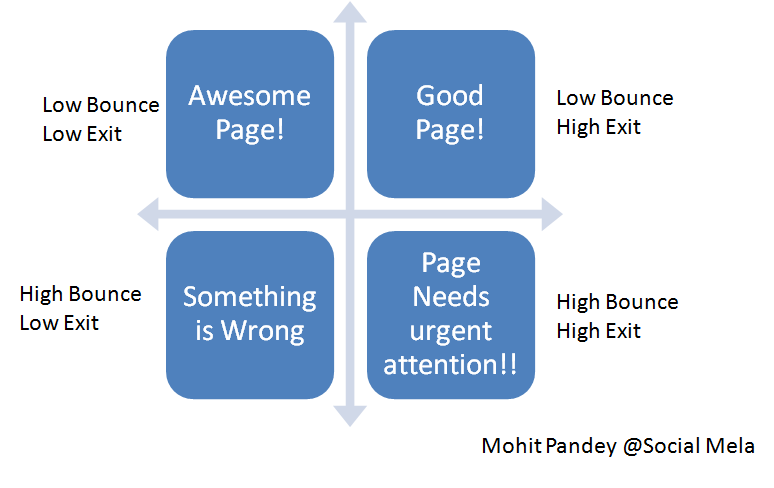 Conversion
A site visitor completes a ‘goal’ on your site (completes a sale, registers, subscribes, finds an article, self-support, etc.)

Sales aren’t the only conversions in the web analytics world
Tracking Conversion
Trends and factors which affect sales, registration, lead generation, subscription,
Many conversions are a multi-step sequence of events
Some analysts label each event, or step, in the conversion process a ‘micro conversion’
One way to do it….
Count the page views for each step in the conversion process and enter the data onto a worksheet or spreadsheet
With each step closer to the goal, you may notice the number of page views for each step decreasing
The ‘funnel’ shape emerges….
Rudimentary Conversion Funnel
(Page views)

Homepage    122683
Product           78394
Add to Cart      9923
Checkout          768
Confirmation      99

(notice the funnel appearance of the numbers above)
Graphic Conversion Funnel
Digging Deeper
Scenario Analysis reports may contain surprise insights into visitor behavior – monitor unexpected entry and exit pages

“Path” Reports provide insight when visitor behavior isn’t recorded in a Scenario Analysis/funnel report
Scenario Analysis
Webtrends Scenario Analysis  
(butterfly report)
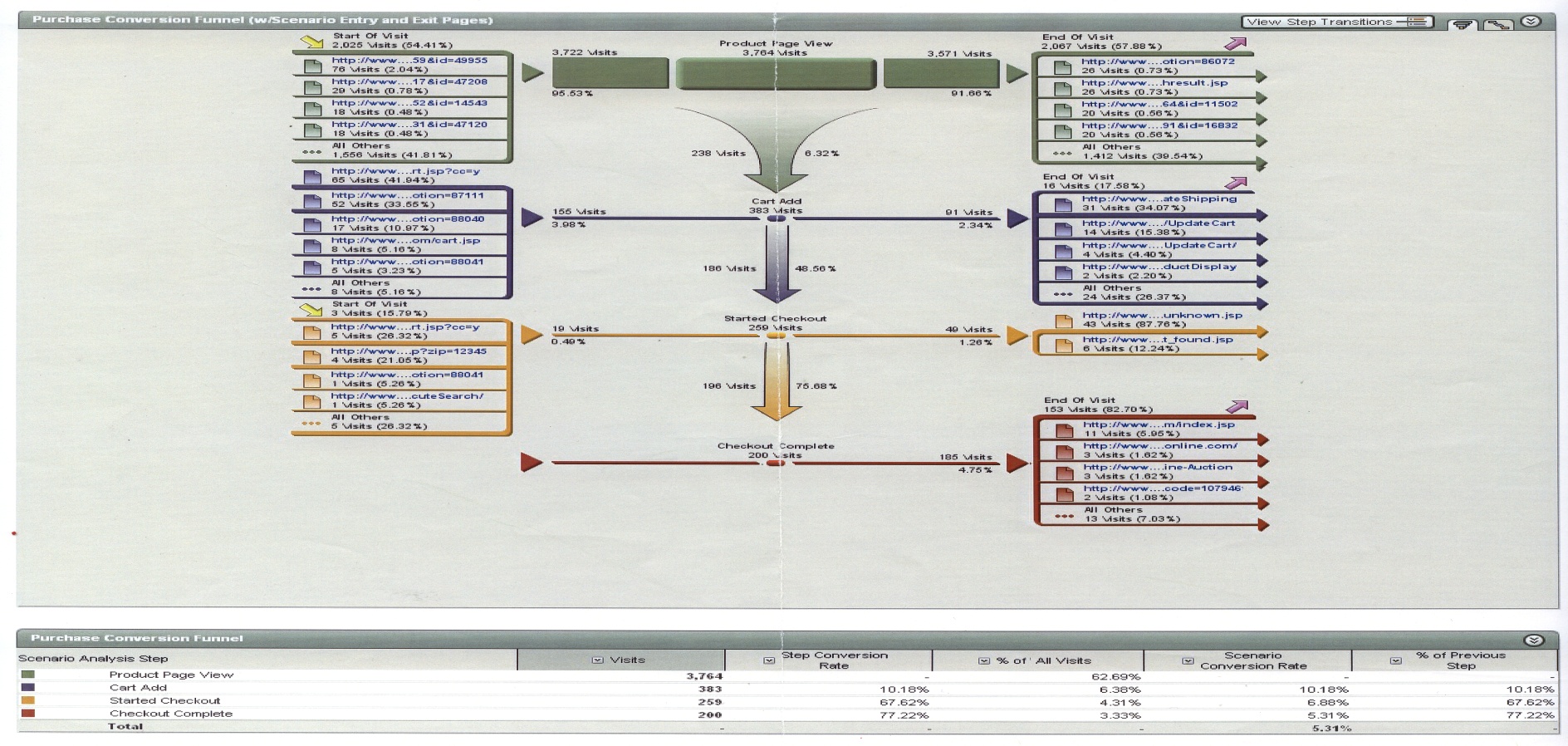 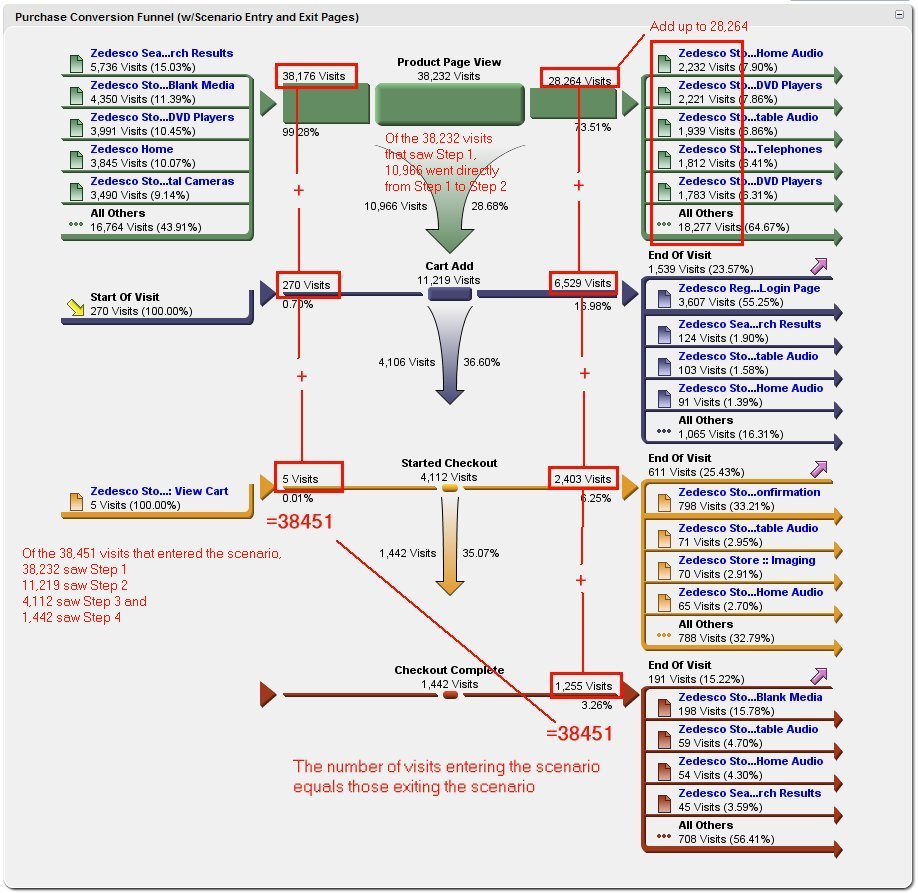 Multi-Channel Funnels(path to conversion)Conversions > Multi-Channel Funnels > Top Conversion Paths
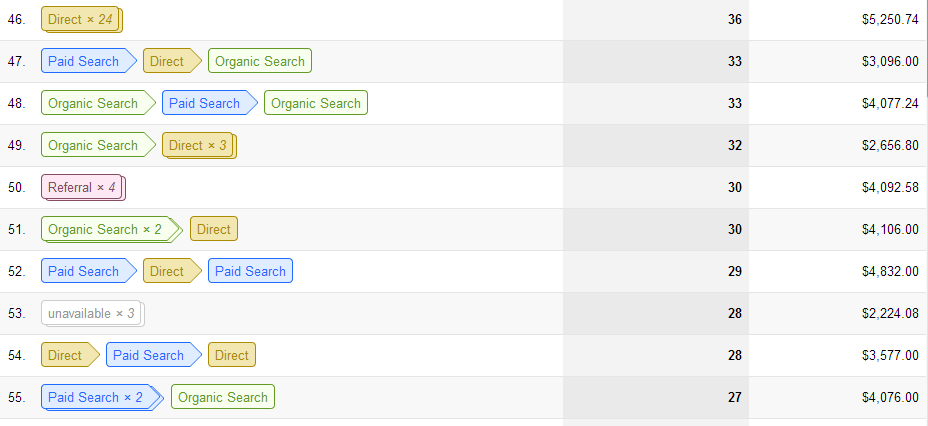 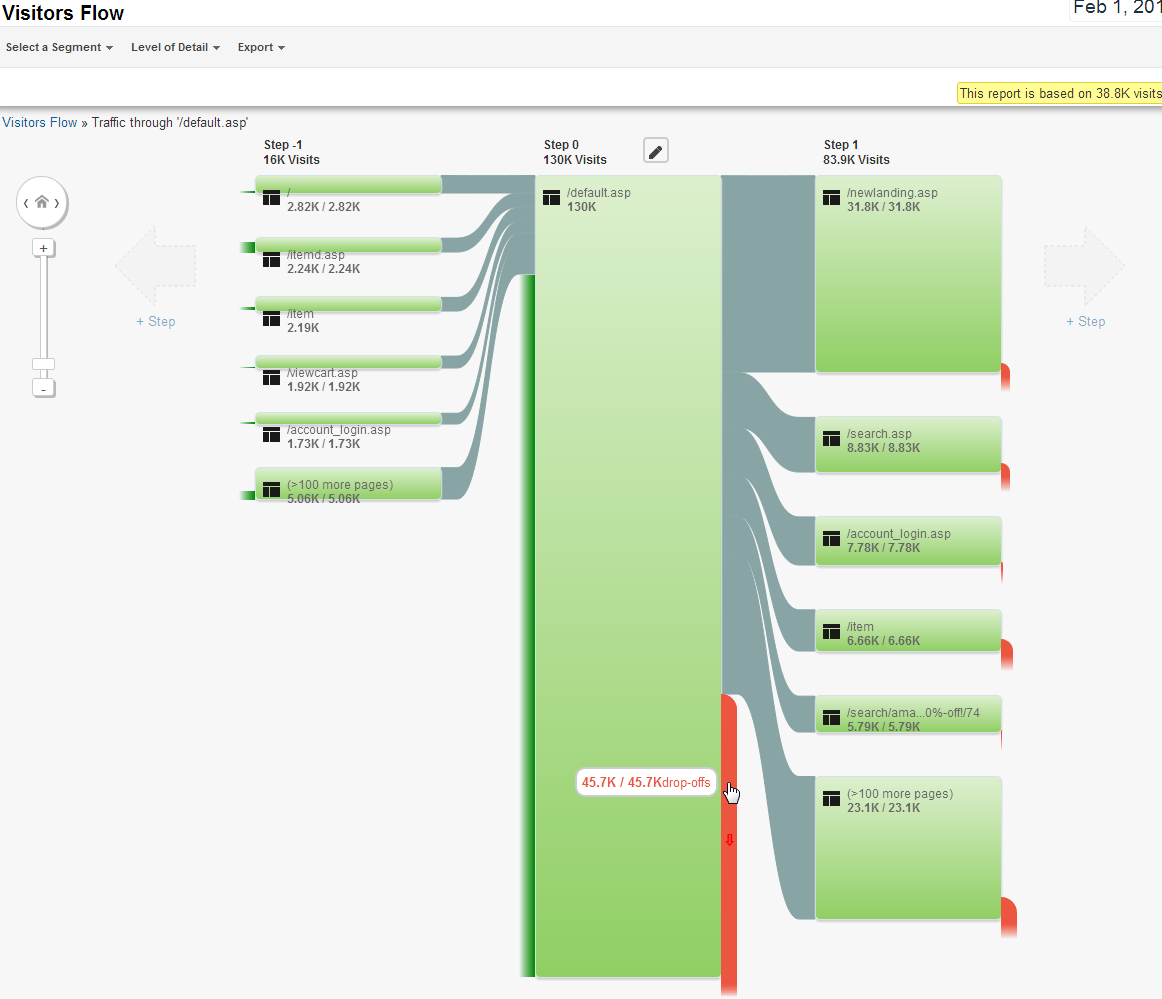 Orange 
denotes Fallout
Fallout Report
A variation of the Funnel /Scenario Analysis reports.
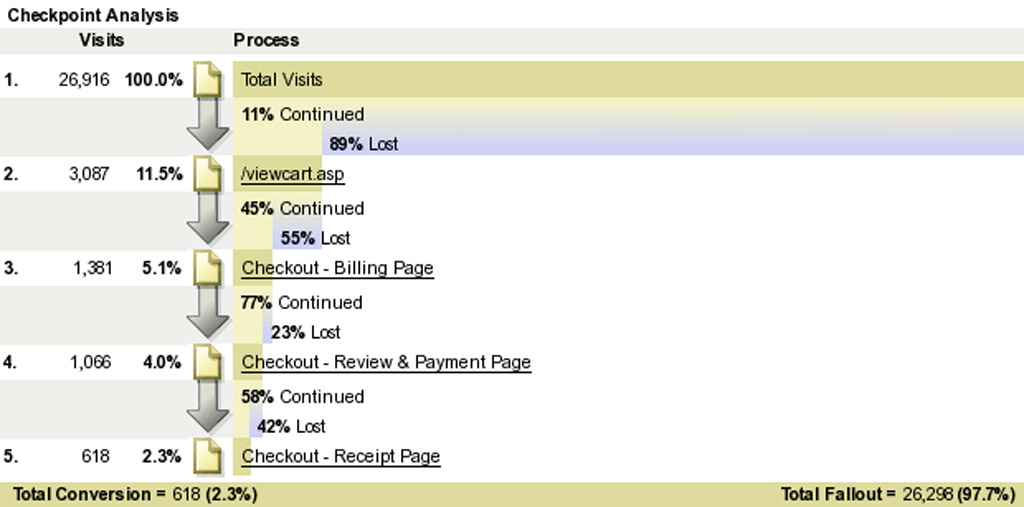 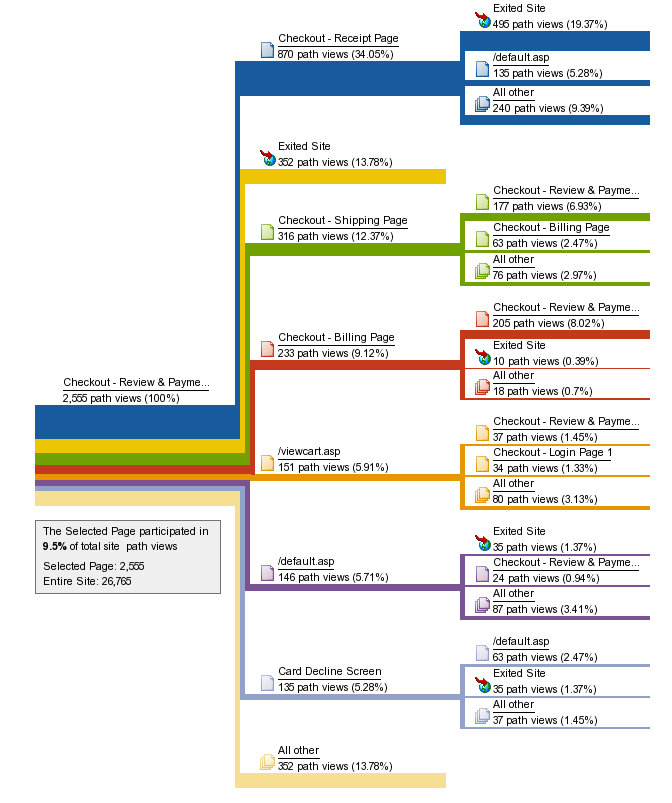 Path reports
Visualize planned  and unexpected paths taken by visitors from selected pages

In Google Analytics, use 
Pages >Navigation Summary
Campaigns
Marketing campaigns include print ads, web banner advertisements, paid search ads, email ‘blasts’, social media activities, etc.

Tracking code usage and proper tagging appropriate to the tools in use is essential
Campaign info availability leads to segmenting
Segment (filter) visitor data to find insight in the groups of visitors passing through your site
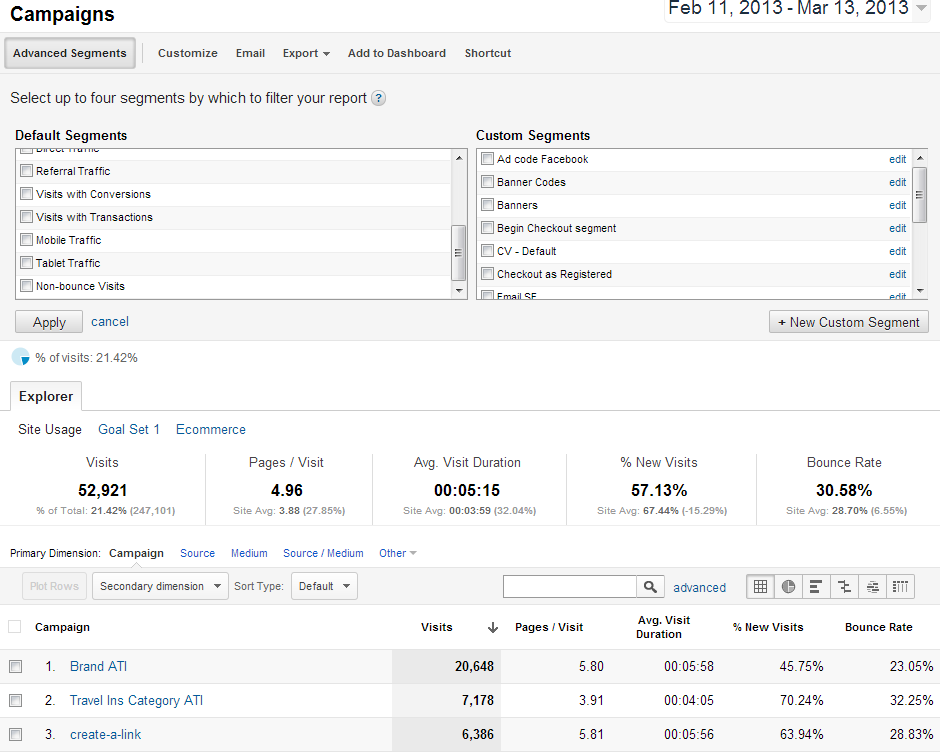 DashboardsDashboards summarize your most important reports on a single sheet
Custom Reports
Google Analytics allows users to create Custom Reports using dimensions and metrics to create useful non-standard reports

Previously this capability was available only in enterprise-level (paid) web analytics products
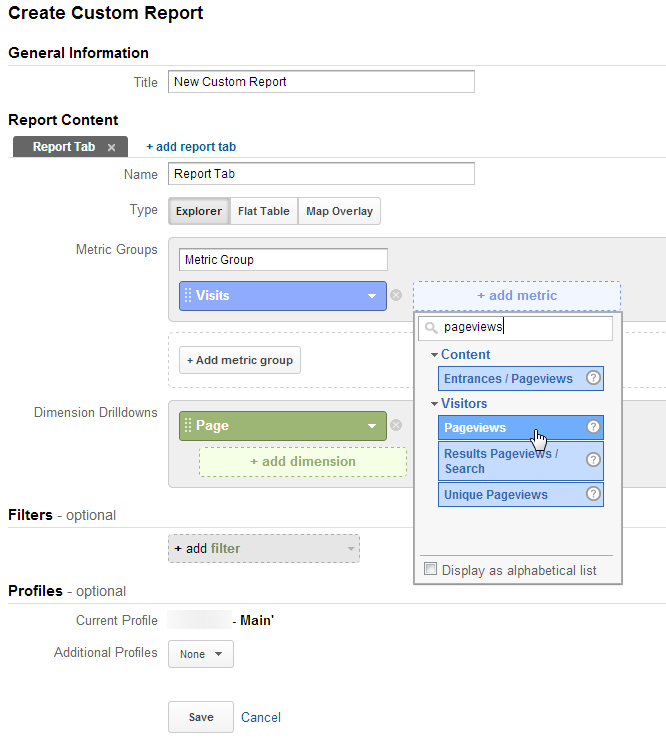 Creating new Custom Reports
Report Delivery
web browser access (standard method)
email delivery of dashboards, alerts,
SMS text messages (usually alerts)
mobile browser access (smartphones, iPad, etc.)
Plugins to client software such as Excel 
APIs allow integration with other applications
Data Export
All web analytics tools offer a way to get data out of the system in one format or another, which will allow you to manipulate the data as needed.
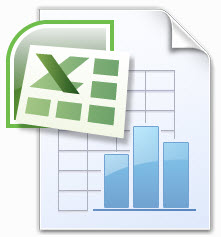 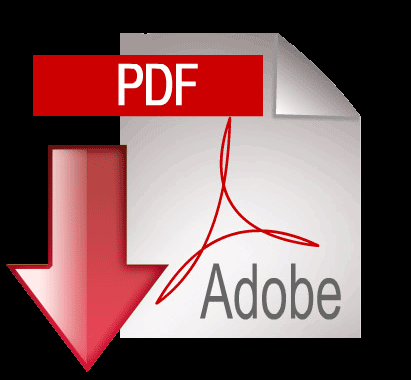 Data Validation
If available, attempt to validate and augment your web analytics data with internal systems data 

Accounting and fulfillment system (ERP)
CRM systems data
Data warehouse
Augment Web Analytics Reports
Customer Flow
Can you join web analytics visitor data with data from a downstream system to determine new or existing customers?

Are online visitor actions cost-effective or money saving? 

Web self-service vs. phone center costs
Custom tagging
Depending on the web analytics tool in use, special tags (small blocks of code or extra link parameters) are installed on each page of the site
Tags may also be installed on inbound links 
These tags provide additional segment and event tracking input for the web analytics tool
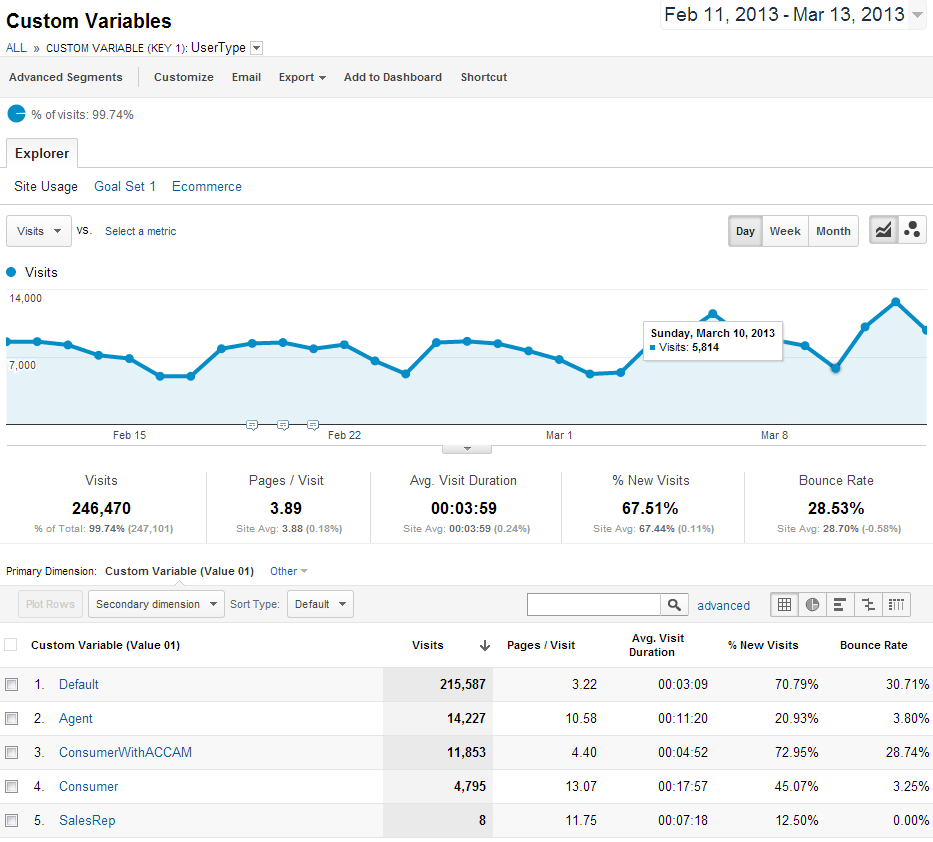 Pitfalls (where did I go wrong?)
Your web analytics tool is not generally a ‘system of record’ such as your CRM or ERP systems, but reports should be reasonable…

Reasons why your reports aren’t accurate:

all pages of the site not tagged (use WASP tool)
tool not implemented properly (used wrong/outdated tags) 
lack of understanding and cooperation between marketing and IT
non-qualified or incompletely qualified consultants 
data and reports not validated 
needs and requirements not correctly specified
Remember that web analytics won’t capture offline sales data (but many systems allow data and event import)
Conclusion
Question and Answer 
Clarifications
Google Analytics quick walkthrough
References
Web Analytics 2.0 by A. Kaushik

Web Analytics Demystified

anything by Eric Peterson, Jim Sterne, Jim Novo

Blogs and whitepapers
Thank you!mitchell@onceinaweb.com